Formation des formateur(trice)s au maintien de la paix des Nations Unies
Module
3
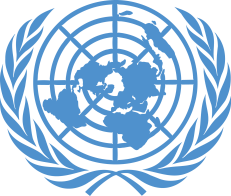 Évaluer la formation et établir des rapports de cours
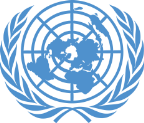 Intérêt 

Les évaluations de formation permettent de s’assurer qu’un programme de formation a atteint les objectifs fixés 
Il incombe aux animateur(trice)s de la formation d’intégrer différents niveaux d’évaluation tout au long du processus de formation
Formation des formateur(trice)s au maintien de la pai
1
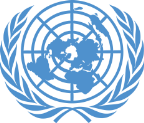 Objectifs d’apprentissage du module 3 

Les apprenant(e)s seront capables de : 
Définir les cinq niveaux d’évaluation de la formation, en fonction du principe de rendement de l’investissement 
Concevoir des évaluations de formation aux niveaux 1 à 3 
Rédiger un rapport de cours efficace sur la base du modèle recommandé
Formation des formateur(trice)s au maintien de la paix
2
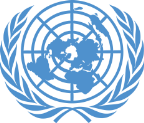 Aperçu de l’apprentissage 

Cinq niveaux d’évaluation de la formation 
Rédaction de rapports de cours
Formation des formateur(trice)s au maintien de la paix
3
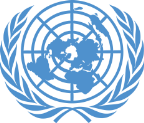 I. Cinq niveaux d’évaluation de la formation
Les évaluations de la formation sont essentielles pour s’assurer qu’un programme de formation a atteint les objectifs fixés. 
L’évaluation de la formation a pour but d’évaluer les éléments suivants : 
Intérêt 
Efficacité 
Impact
Formation des formateur(trice)s au maintien de la paix
4
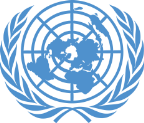 I. Cinq niveaux d’évaluation de la formation
L’approche des Nations Unies en matière d’évaluation de la formation est basée sur la méthodologie de rendement de l’investissement.
Formation des formateur(trice)s au maintien de la paix
5
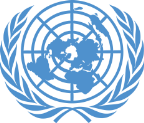 Le niveau 1 mesure les réactions des participant(e)s par rapport à la formation, ainsi que de la façon dont ils ont l’intention d’utiliser ce qu’ils ont appris. 
Après une formation fructueuse, les participant(e)s pourront : 
Percevoir la formation comme pertinente pour leur travail 
Percevoir la formation comme une valeur ajoutée 
Évaluer les formateur(trice)s comme étant efficaces 
Recommander la formation à d’autres personnes
Réaction
Niveau 1
Formation des formateur(trice)s au maintien de la paix
6
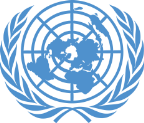 Collecte de données de niveau 1 : 
Formations plus courtes – peuvent être collectées à la fin de la formation 
Formations plus longues (plus de 1 ou 2 jours) – doivent être collectées périodiquement tout au long de la formation 
Peut être réalisée en personne ou en ligne
Réaction
Niveau 1
Formation des formateur(trice)s au maintien de la paix
7
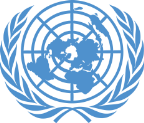 Collecte de données de niveau 1 : échelle de Likert 
Exemple : J’ai l’intention d’utiliser dans un avenir proche les concepts contenus dans cette formation.
Réaction
Niveau 1
Formation des formateur(trice)s au maintien de la paix
8
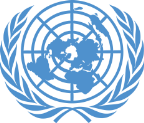 Collecte de données de niveau 1 : vrai/faux, choix multiples 
Cette formation était pertinente par rapport aux tâches et aux responsabilités relatives à mon emploi. 
Vrai 
Faux 
Les aspects les plus utiles de la formation étaient : 
Documents à lire avant le cours 
Travail de groupe et devoirs 
Établissement de réseaux avec d’autres participant(e)s 
D. Informations transmises par les animateur(trice)s
Réaction
Niveau 1
Formation des formateur(trice)s au maintien de la paix
9
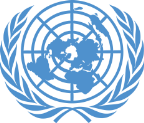 Collecte de données de niveau 1 : retour d’information ouvert/qualitatif 
Quels aspects du cours pourraient être améliorés ? 
Dans l’ensemble, quelle est votre réaction au cours ?
Réaction
Niveau 1
Formation des formateur(trice)s au maintien de la paix
10
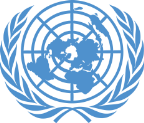 Activité d’apprentissage 3.1
Concevoir des évaluations de niveau 1
Consignes : 
Concevez une évaluation de niveau 1 pour la formation que vous dispenserez dans le cadre de votre évaluation finale 
Formulez des questions pour évaluer les éléments suivants : 
Intérêt 
Utilité 
Intention d’utiliser la formation 
Satisfaction générale 
Temps imparti : 20 minutes
Formation des formateur(trice)s au maintien de la paix
11
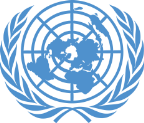 L’évaluation de niveau 2 mesure la quantité d’apprentissage qui a été acquise à la suite de la formation. Elle doit être basée sur les objectifs d’apprentissage énoncés de la formation. 
Il ne suffit pas de susciter des réactions positives : l’objectif de la formation au maintien de la paix est d’accroître les compétences nécessaires à l’exécution du mandat.
Apprentissage
Niveau 2
Formation des formateur(trice)s au maintien de la paix
12
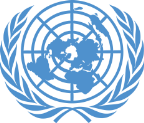 Les tests préalables établissent une base de référence pour mesurer la quantité d’apprentissage acquise à la suite de la formation. 
Afin de mesurer la croissance, les questions des tests préalable et à postériori doivent être identiques ou similaires.
Apprentissage
Niveau 2
Formation des formateur(trice)s au maintien de la paix
13
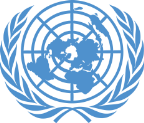 Activité d’apprentissage 3.2
Tests préalables créatifs
Consignes : 
Discutez et exercez différentes options de tests préalables : 
Voter avec ses pieds 
Pollanywhere.com 
Bocal à poissons 
Jeu de rôle 
Temps imparti : 20 minutes
Formation des formateur(trice)s au maintien de la paix
14
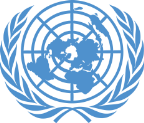 Évaluation continue : une série d’évaluations formelles et informelles doit être intégrée tout au long du programme de formation. 
Évaluations formelles : tests écrits, auto-évaluations, démonstrations, autres travaux écrits. 
Évaluations informelles : observations, discussions, vérification de la compréhension, contrôle de la participation.
Apprentissage
Niveau 2
Formation des formateur(trice)s au maintien de la paix
15
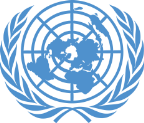 La conception des évaluations de niveau 2 dépendra de la complexité des objectifs d’apprentissage. 
Par exemple : 
La formation à un faible niveau de complexité peut être évaluée au moyen d’une question qui mesure la mémoire ou l’identification 
La formation à des niveaux de complexité plus élevés peut nécessiter l’utilisation d’exercices de simulation ou de démonstrations
Apprentissage
Niveau 2
Formation des formateur(trice)s au maintien de la paix
16
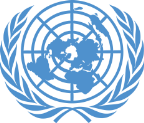 Activité d’apprentissage 3.3
Concevoir des évaluations de niveau 2
Consignes : 
Concevez une évaluation de niveau 2 pour le cours que vous dispenserez dans le cadre de votre évaluation finale 
Créez des évaluations qui seront effectuées avant et après le test 
Rappelez-vous : les évaluations doivent être conformes aux objectifs d’apprentissage énoncés (reportez-vous aux objectifs que vous avez rédigés dans l’activité du module 1) 
Temps imparti : 20 minutes
Formation des formateur(trice)s au maintien de la paix
17
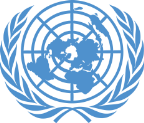 Les évaluations de niveau 3 se concentrent sur l’application des apprentissages sur le lieu de travail. Il faut pour cela formuler des objectifs d’application. 
Les objectifs d’application : 
Identifient les comportements, les tâches et les actions qui sont observables et mesurables 
Sont fondés sur les résultats et spécifiques 
Précisent les comportements et les actions que les participant(e)s modifieront à la suite de la formation
Application
Niveau 3
Formation des formateur(trice)s au maintien de la paix
18
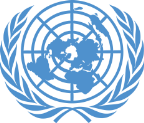 Exemples d’objectifs d’application 
Objectifs d’application en matière de protection des civils : 
Les participant(e)s devront : 
Entreprendre des actions reflétant la stratégie de la mission en matière de protection des civils, conformément au cadre opérationnel du Département des opérations de paix 
Faire face aux menaces d’une manière qui cadre avec leurs attributions, sans débordements ni manquements 
Utiliser efficacement la stratégie de la mission en matière de protection des civils pour assurer la cohérence de la démarche, minimiser les lacunes, éviter les doublons et maximiser les efforts de protection des civils
Application
Niveau 3
Formation des formateur(trice)s au maintien de la paix
19
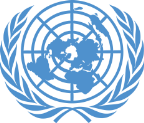 Exemples d’objectifs d’application 
Objectifs d’application de l’état de droit :
Les participant(e)s devront : 
Fournir des conseils et une assistance juridiques guidés par les principes de maintien de la paix des Nations Unies 
Coordonner et réunir les travaux des parties prenantes internationales et nationales intéressées par la question de l’état de droit afin d’en renforcer l’efficacité 
Mettre en œuvre des activités relatives aux programmes pour améliorer l’efficacité du système judiciaire
Application
Niveau 3
Formation des formateur(trice)s au maintien de la paix
20
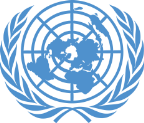 Activité d’apprentissage 3.4a
Concevoir des objectifs d’application de niveau 3
Consignes : 
Créez des objectifs d’application basés sur les objectifs d’apprentissage que vous avez rédigés dans le module 1 
Gardez à l’esprit les lignes directrices suivantes. Les objectifs d’application doivent : 
Identifier les comportements, les tâches et les actions qui sont observables et mesurables 
Être fondés sur les résultats et spécifiques 
Préciser les comportements et les actions que les participant(e)s modifieront à la suite de la formation 

Temps imparti : 20 minutes
Formation des formateur(trice)s au maintien de la paix
21
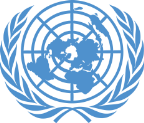 Les enquêtes du niveau de l’application constituent l’une des principales activités de suivi de la formation, en ce qu’elles cherchent à trouver des réponses à la question suivante : « Comment la formation peut-elle favoriser le transfert de compétences ? » 
Le niveau 2 mesure les produits de la formation 
Le niveau 3 mesure les résultats ou l’application des apprentissages sur le lieu de travail
Application
Niveau 3
Formation des formateur(trice)s au maintien de la paix
22
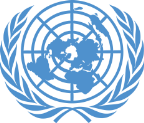 Traduire les objectifs de l’application en questions d’enquête :
Formation des formateur(trice)s au maintien de la paix
23
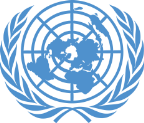 Lorsque vous analysez des données de niveau 3, tenez compte des effets que les facteurs favorables et les obstacles ont sur l’application, par exemple :
Application
Niveau 3
Formation des formateur(trice)s au maintien de la paix
24
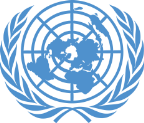 Différentes données qualitatives et quantitatives peuvent être utilisées pour les évaluations de niveau 3. 
Évaluations à 360 degrés 
Groupes de discussion 
Plans d’action 
La méthode de collecte des données utilisée dépend de la nature du programme de formation, du comportement et de l’action recherchés et du temps et des ressources disponibles.
Application
Niveau 3
Formation des formateur(trice)s au maintien de la paix
25
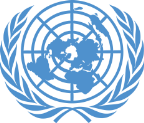 Activité d’apprentissage 3.4b
Concevoir des enquêtes d’application de niveau 3
Consignes : 
En utilisant les objectifs d’application élaborés à l’activité 3.4a, rédigez les questions d’enquête correspondantes 
Rappelez-vous : Les questions d’évaluation de niveau 3 cherchent à déterminer comment et par quelles actions les connaissances et les compétences ont été transférées. 
Commencez par les questions d’enquête. Par la suite, vous pourrez également envisager d’autres méthodes de collecte de données (groupes de discussion, évaluations à 360 degrés, etc.) 
Temps imparti : 20 minutes
Formation des formateur(trice)s au maintien de la paix
26
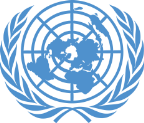 Les données de niveau 3 doivent être comparées à des cibles prédéterminées. Par exemple :
Application
Niveau 3
Formation des formateur(trice)s au maintien de la paix
27
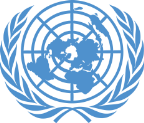 Impact
Niveau 4
Les évaluations de niveau 4 mesurent l’impact des changements dans les comportements ou les actions sur le lieu de travail. 
Le succès d’un programme de formation devrait être mesuré en fonction de la réalisation ou non des objectifs d’impact.
Formation des formateur(trice)s au maintien de la paix
28
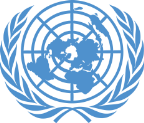 Impact
Niveau 4
Exemples d’objectifs d’impact 

Formation sur la protection des civils : Réagir efficacement aux menaces et à la violence 
Augmentation du nombre de cas détectés précocement 
Renforcement de la collaboration avec les groupes locaux pour collecter des informations sur les mouvements rebelles
Formation des formateur(trice)s au maintien de la paix
29
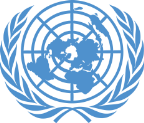 Impact
Niveau 4
Exemples d’objectifs d’impact (suite) 

Formation sur l’état de droit pour les spécialistes des questions judiciaires : Fournir des conseils et une assistance juridiques guidés par les principes des Nations Unies en matière de maintien de la paix 
Renforcement de l’efficacité 
Amélioration de la communication 
Définition claire des attributions pour la mise en œuvre du mandat
Formation des formateur(trice)s au maintien de la paix
30
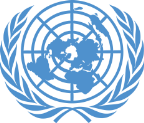 Impact
Niveau 4
Exemples d’objectifs d’impact (suite) 

Cours du département de soutien opérationnel sur l’administration des contrats du personnel : Accroître l’efficacité de l’administration des contrats du personnel 
Amélioration du temps et de la qualité (diminution des erreurs, augmentation de la qualité du travail, diminution du temps de traitement)
Formation des formateur(trice)s au maintien de la paix
31
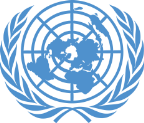 Impact
Niveau 4
L’amélioration de la performance professionnelle ne doit pas être uniquement liée à la formation. 
Les efforts pour isoler les effets de la formation peuvent inclure les éléments suivants : 
Groupes de contrôle 
Courbes de tendance 
Estimations de l’impact
Formation des formateur(trice)s au maintien de la paix
32
Rendement de l’investissement
Niveau 5
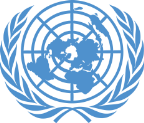 Les évaluations de niveau 5 cherchent à déterminer le rendement de l’investissement. 
Il s’agit de convertir les données relatives à l’impact en valeurs monétaires afin de déterminer le rendement par rapport aux coûts de formation.
Formation des formateur(trice)s au maintien de la paix
33
Rendement de l’investissement
Niveau 5
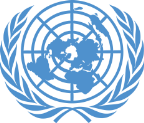 Formation des formateur(trice)s au maintien de la paix
34
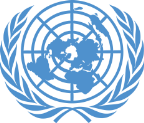 II. Rapports de cours
Les rapports doivent au minimum inclure les informations suivantes : 
Introduction/Contexte 
Objectifs généraux du cours 
Animateur(trice)s et participant(e)s 
Déroulement du cours et méthodologie 
Évaluations du cours (niveau 1, 2 et 3) 
Observations et recommandations 
Conclusions 
Annexes
Formation des formateur(trice)s au maintien de la paix
35
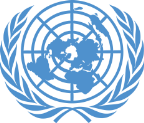 Résumé 
Les évaluations sont essentielles pour s’assurer que les objectifs ont été atteints 
L’approche des Nations Unies en matière d’évaluation de la formation est basée sur la méthodologie de rendement de l’investissement, qui évalue les programmes sur cinq niveaux : réaction, apprentissage, application, impact et rendement de l’investissement 
À l’issue de chaque formation, les animateur(trice)s rédigeront un rapport de cours, comprenant les objectifs de la formation, la méthodologie, une liste des animateur(trice)s et des participant(e)s, ainsi que les résultats de l’évaluation du cours
Formation des formateur(trice)s au maintien de la paix